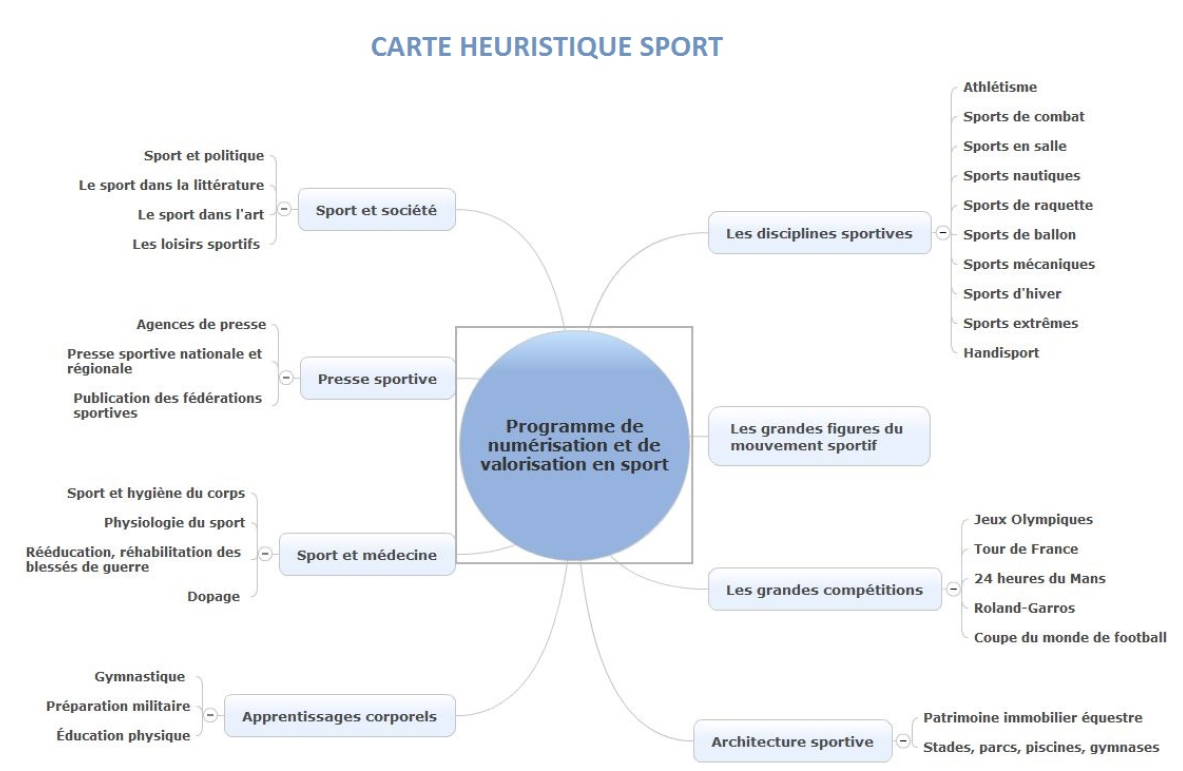 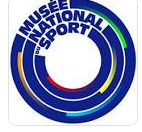 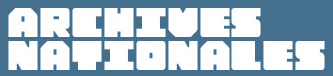 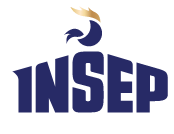 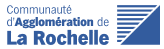 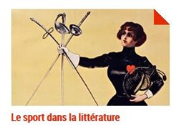 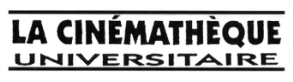 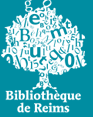 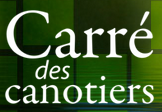 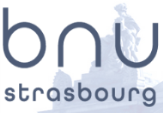 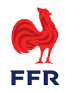 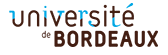 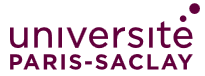 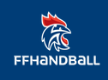 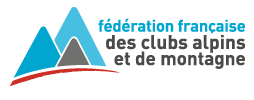 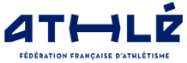 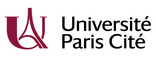 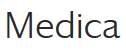 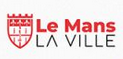 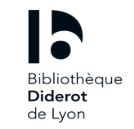 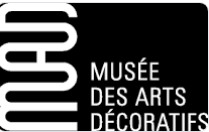 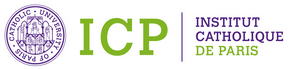 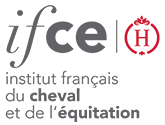 1